קידום אוריינות מדעית בקורסים היברידיים בקרב סטודנטים להנדסה ביו-רפואית בטכניון
ד"ר חגית ירדן 
אמירה אלוש 
פרופ' יהודית דורי
המחלקה להוראת הטכנולוגיה והמדעים
הטכניון
רקע תיאורטי אוריינות מדעית
למושג אוריינות יש מספר מובנים.  במובן הבסיסי זוהי היכולת לקרוא ולכתוב, במובן הגבוה יותר הכוונה לידענות, ללמידה ולהשכלה של הפרט (Norris, Phillips & Korpan, 2003). 

שתי רמות של אוריינות מדעית שהוגדרו ע"י  Shamos (1995): אוריינות מדעית בסיסית (פונקציונלית), המתבטאת ביכולת לקרוא ולהבין טקסט מדעי בצורה תקינה; ואוריינות מדעית משמעותית (אמיתית), המתבטאת באימוץ דרכי החשיבה המדעית;הבנת תפקיד התיאוריה בפרקטיקה של המדע, הסתמכות על ממצאים והיכולת לחשוב באופן ביקורתי.
2
אוריינות מדעית ומאמרי מחקר
מחקרים בחינוך הגבוה ( (Norris, Phillips, & Korpan, 2003 חקרו ברוב המקרים קריאת מאמרים פופולרים מקוצרים.
קריאה של מאמרי מחקר מאפשרת להכיר את הרציונאל של תכנון מחקר, השפה והמבנה של המחקר המדעי, לזהות את המטרות והמסקנות של המחקר המדעי ולעודד הבנה שתוצאות של מחקר מדעי עשויות לעורר שאלות ומחקרים נוספים (Yarden, Brill & Falk, 2001).
3
קורסים היברידיים
קורס היברידי הוא קורס המשלב למידה פנים אל פנים עם הוראה ולמידה מרחוק מבוססת טכנולוגיה, מאפשר לסטודנטים למידה בקצב אישי, זמינות מידע וגמישות בזמן ובמקום (Beyth-Marom, Saporta & Caspi, 2005).
כיום משולבים קורסים היברידים רבים במוסדות להשכלה גבוהה בארץ ובעולם(Precel, Eshet-Alkalai & Alberton, 2009) .
4
קורסים היברידיים
ממחקרים עולה כי מערכי השיעור של הקורסים ההיברידיים כוללים זמן לימוד ארוך יותר, זמינות של חומרי למידה, והכנסת מרכיבים שמעודדים אינטראקציות בין הלומדים (Barbara, Yuki, Murphy, Marianne & Jones, 2009 ).

קורסים היברידיים משלבים מגוון אמצעי תקשורת ופורומים Barak & Dori, 2009)).
5
פורום מתוקשב
פורום מתוקשב הוא כלי המאפשר ניהול דיונים באופן סינכרוני או א-סינכרוני במרחב דיונים וירטואלי (בירנבוים ופלדמן, 2002). 
מטרת השיח המתקיים בפורום היא לספק סביבת למידה שיתופית ושיח רפלקטיבי. כדי להשיג זאת יש ליצור אקלים לימודי שיאפשר התמקדות במטרות הלמידה וקבוצת לימוד מגובשת (Garrison, 2006). 
ניתוח השיח בפורום מתבצע על-ידי ניתוח תמלילי השיחות המתרחשות בין הסטודנטים לבין עצמם ובינם לבין המרצה בקורס. קריטריונים לניתוח שיח בפורומים כוללים זיהוי של סוגי אינטראקציות שונות בין משתתפי הפורום כגון: פתרון בעיות, העלאת טיעונים, עמדות בעד ונגד ועוד (Liu & Tsai, 2008).
6
שאלות המחקר
כיצד בא לידי ביטוי שיפור באוריינות המדעית בשאלונים מבוססי מאמרי מחקר בהיבטים הבאים:
רמת השאלות שהסטודנטים מעלים לאחר קריאת מאמרים מדעיים?
זיהוי המבנה של מאמר מדעי?
תכנון ניסוי המשך לניסוי המתואר במאמר המדעי?
כיצד בא לידי ביטוי שיפור באוריינות המדעית במאפייני השיח בפורומים המתוקשבים, לאחר קריאת מאמרים מדעיים?
*השאלונים פותחו ונותחו בשיתוף עם הדוקטורנטית אמירה אלוש.
7
סביבת המחקר
במהלך שנת הלימודים תשע"א התקיימו שני קורסים היברידיים עוקבים: מתא לרקמה ו - הנדסת רקמות בפקולטה להנדסה ביו-רפואית, שנתנו על ידי פרופ' שולמית לבנברג.
הקורס מתא לרקמה התקיים בסמסטר חורף תשע"א וכלל שלושה נושאים עיקריים: תקשורת של התא עם סביבתו, דיפרנציאציה של תאים ומבנה רקמות.
הקורס הנדסת רקמות התקיים בסמסטר אביב תשע"א. במסגרתו למדו הסטודנטים על מאפייני היווצרות רקמות על גבי פיגומים במטרה לשקם רקמות פגועות או לשם השתלת איברים.
8
סביבת המחקר
9
סביבת המחקר
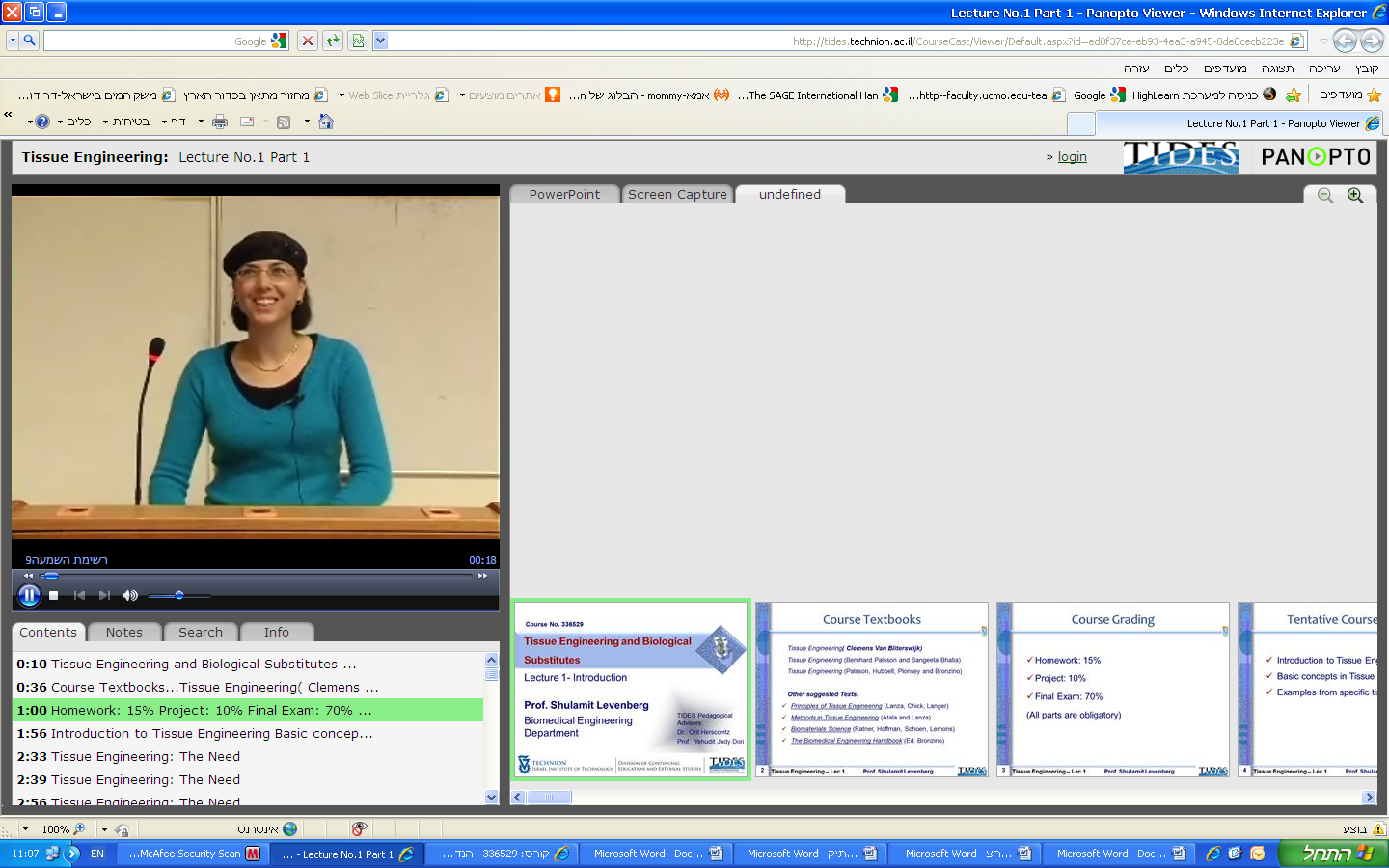 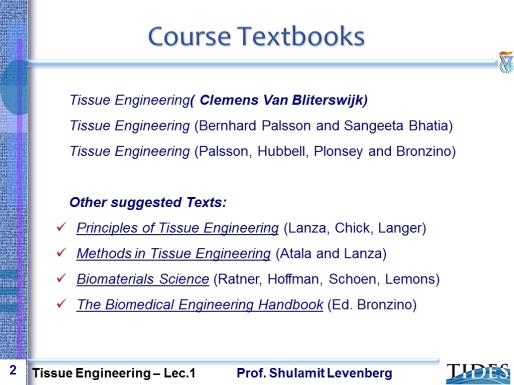 10
קריאת מאמרי מחקר מדעיים
במודל הקודם של שני הקורסים הסטודנטים קראו מדי שבוע מאמרי מחקר המבוססים על עקרונות שנלמדו בקורס, ונתנו שאלות ע"י המתרגל על המאמר כשיעורי הבית. לא היה דיון ומקום לשאלת שאלות.
במודל הנוכחי הסטודנטים קראו מדי שבוע מאמרי מחקר והשתתפו בדיונים א-סינכרוניים על מאמרים אלו בפורומים באתר הקורס. מידי שבוע חיברו זוג סטודנטים אחר מהקורס שאלות לדיון, עליהן היו מחויבים לענות יתר הסטודנטים בקורס, וכן הנחו בפועל במהלך השבוע את הדיון בפורום.
11
כלי מחקר וניתוחם שאלוני המאמרים המעובדים
בכל אחד משני הקורסים התבקשו הסטודנטים לענות על שאלונים מקדימים ומסכמים שכללו קריאה של מאמר מדעי מעובד.
מאפייני מאמר מחקרי מעובד:
מאמרי מחקר המבוססים על עקרונות שנלמדו בקורס.
נשמרת השפה ומבנה המאמר, דגש על קיצורו על מנת שיתאים למסגרת הזמן. 
המאמרים שניתנו בשאלונים המקדימים ובמסכמים אינם זהים אך דומים בהיקפם וברמת הקושי.
12
השאלות בשאלונים המאמרים המעובדים
שלוש שאלות פתוחות, זהות בכל השאלונים שהועברו, שנועדו לאבחן את המימדים הבאים של אוריינות מדעית: 
שאלת שאלות בעקבות קריאת מאמר מחקרי
זיהוי מבנה המאמר המחקרי 
תכנון ניסוי המשך לניסוי המוצע במאמר 

*
13
ניתוח השיח בפורומים המתוקשבים
ניתוח תוכן תמלילי הדיונים בפורומים איפשר למפות את רמת האוריינות המדעית, כפי שבאה לידי ביטוי בשאלות ובתשובות שהועלו בפורום.

מבוסס על
Bloom, 1956 - רמות חשיבה
Shamos, 1995 – רמות אוריינות מדעית	 
Dori & Herscovitz, 1999 – מידת הסתמכות על טקסט מדעי




*תיקוף ממצאי ניתוח השיח בוצע ע"י שלוש חוקרות בהוראת המדעים.
14
ניתוח רמות אוריינות מדעית בשיח בפורומים
.
15
ממצאים ראשוניים – שאלונים שאלת שאלות
N=30
16
ממצאים ראשוניים – שאלונים זיהוי מבנה מאמר מדעי
N=16
ממצאים ראשוניים – שאלונים תכנון ניסוי המשך
18
אפיון רמת האוריינות המדעית מתוך תמלילי דיונים בפורומים בקורס מתא לרקמה
פורום 1:
ש: מהם תפקידי הדיסטרופין המוצעים במאמר ומה הקשר ביניהם לבין הסימפטומים של מחלת ניוון השרירים במאמר? 

ת: לפי הכתוב במאמר, מחסור בדיסטרופין גורם לקרעים בממברנת התא, ולכן סידן הנמצא מחוץ לתא יכול להיכנס ללא הגבלה, והתא לא יכול לבקר ולשלוט על כמות הסידן התוך תאי.
19
אפיון רמת האוריינות המדעית מתוך תמלילי דיונים בפורומים בקורס מתא לרקמה
פורום 12:
ש: במאמר מוצג האסטרוגן הסינטטי (אסטרן). איך בדקו החוקרים כי האסטרן שונה בתפקודו מההורמון אסטרוגן? מה אתם חושבים על יכולת הניסוי להראות כי אסטרוגן סינטטי לא נושא בחובו את הסכנות של הטיפול באסטרוגן?
20
אפיון רמת האוריינות המדעית מתוך תמלילי דיונים בפורומים בקורס מתא לרקמה
פורום 12:
ת: החוקרים הראו שהאסטרן שונה בתפקודו מהורמון האסטרוגן על ידי כך שהראו שבעכברים שטופלו בעזרת האסטרן לא הייתה גדילה במשקל הרחם או בגודל שלפוחיות הזרע. בצורה זו החוקרים הראו שלאסטרן אין השפעה על רקמות במערכת הרבייה.לפי דעתי ניסוי זה אינו מוכיח שאסטרן אינו נושא בחובו את הסכנות של הטיפול באסטרוגן בגלל מספר סיבות:
21
אפיון רמת האוריינות המדעית מתוך תמלילי דיונים בפורומים בקורס מתא לרקמה
פורום 12:
ת:* לא נבדקה השפעה על רקמות שונות במערכת הרבייה פרט לרחם.* * ההשפעות על עכברים ובני אדם יכולה להיות מאוד שונה.* לא צויין משך הזמן שבו נבדקו השפעות התרופה - ייתכן שההשפעות על רקמות במערכת הרבייה מופיעות רק לאחר פרק זמן ארוך יותר.בנוסף, מאמר שפורסם ב-2006 הראה ממצא סותר: איברי הרבייה של עכברים שטופלו באסטרן גדלו, בניגוד למה שהוצג במאמר זה ומעבר לכך נמצא שאסטרן עודד פרוליפרציה של תאים אנושיים של סרטן השד.
22
סיכום הממצאים
מסיכום ממצאי השאלונים מבוססי - המאמרים עולה שחל שיפור בכל קבוצות המחקר רק במימד של זיהוי מבנה מאמר מדעי. 
השיפור הגדול ביותר באוריינות המדעית בכל שלושת המימדים חל בקרב סטודנטים שלקחו באופן עוקב את שני הקורסים ההיברידיים. 
חלה התפתחות בשיח בפורומים לאורך הקורס מתא לרקמה ברמת האוריינות המדעית של הסטודנטים. 
בתחילת הקורס, אופיין השיח ברמת אוריינות בסיסית המתבטאת בהסתמכות ובהבנת הטקסט ומענה על שאלות תוכן. 
בהמשך הקורס חלה התפתחות באוריינות המדעית הן בשאלה והן בתשובה, לרמה של הסבר השוואתי ויישום הידע שנרכש מהמאמר. 
בפורום האחרון בקורס מופיע שיח ברמת האוריינות הגבוהה ביותר, שבאה לידי ביטוי בניתוח ממצאי המחקר, התייחסות למגבלותיו וביטויים של הערכה וחשיבה ביקורתית, המאפיינים אוריינות מדעית משמעותית.
23
המודל במחקר
24
ת ו ד ה  ר ב ה 
ע ל  ה ה ק ש ב ה !!!
25
מחוון מספרי בכל אחד משלושת המימדים בשאלון, כל אחד נורמל ל-10.
קיים רצף בעיבוד מאמרים (ראה (Kaberman et al, 2011

מימדי אוריינות מדעית:
שאלת שאלות כמרכיב של חשיבה מדעית (Marbach-Ad & Sokolove, 2000)
חשיבות מבנה המאמר המדעי (Yarden et al)
תכנון ניסוי כמיומנות חשיבה מדעית (Roth et al 2005)
26
מדרג רמת אוריינות מדעית בשאלונים
.
27
דיוןמגבלות המחקר
מספר משתתפי המחקר שלמדו בשני הקורסים העוקבים אינו גדול.

אוכלוסייה ייחודית של סטודנטים, בעלי רקע מדעי והנדסי גם יחד, בשלבים מתקדמים של התואר הראשון. כדי להכליל יש לבדוק באוכלוסיות מגוונות.

המחקר מתאר חקר מקרה, בהמשך ניתן לחקור באופן אקספרימנטלי.
28
מערך המחקרמשתתפי המחקר
29